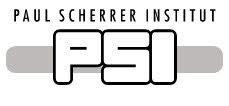 General OMC4DBD collaboration on-line meeting, 25 – 26th April 2021
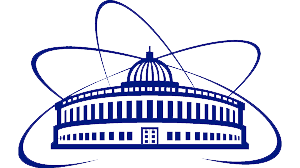 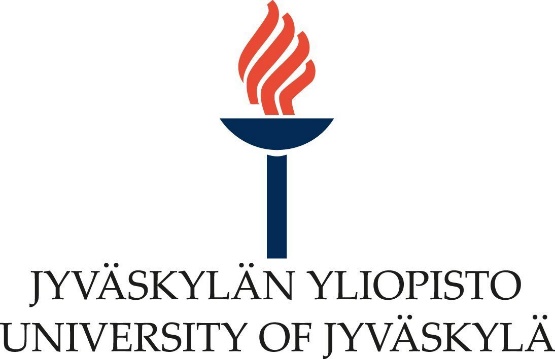 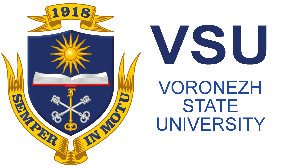 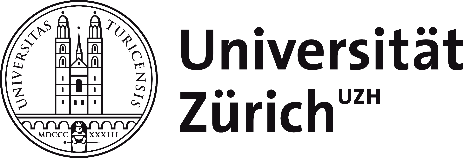 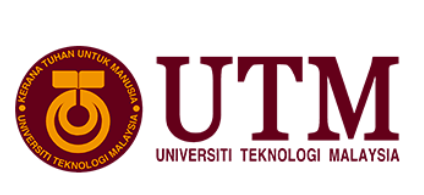 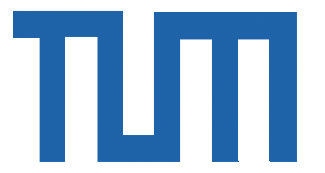 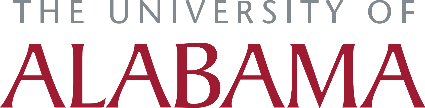 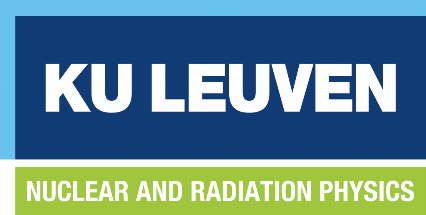 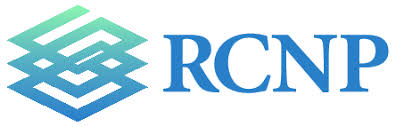 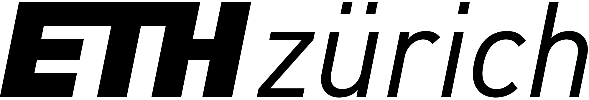 1
Plans and upcoming 2022 beam-time @ PSI
Daniya Zinatulina , 25.04.2022                                                                                                                                                                                                                  15
pE1-2 beam-line (PSI)
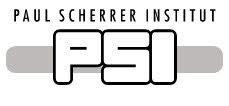 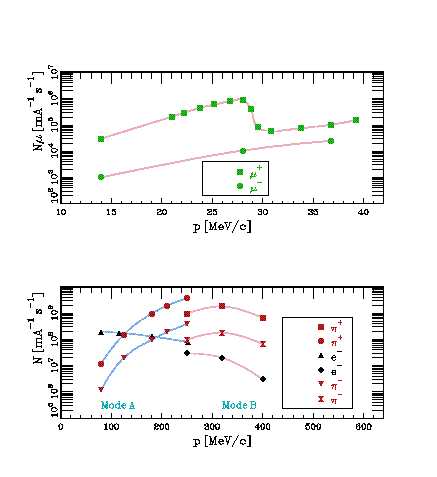 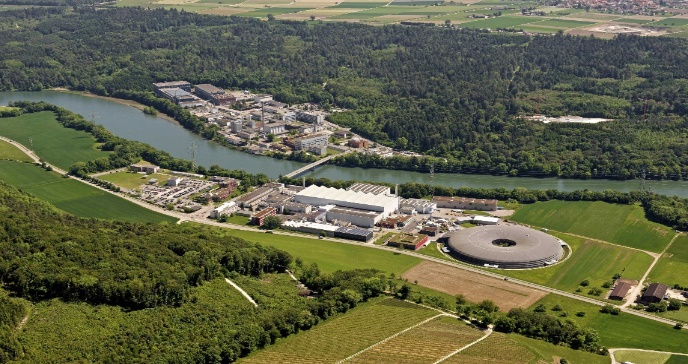 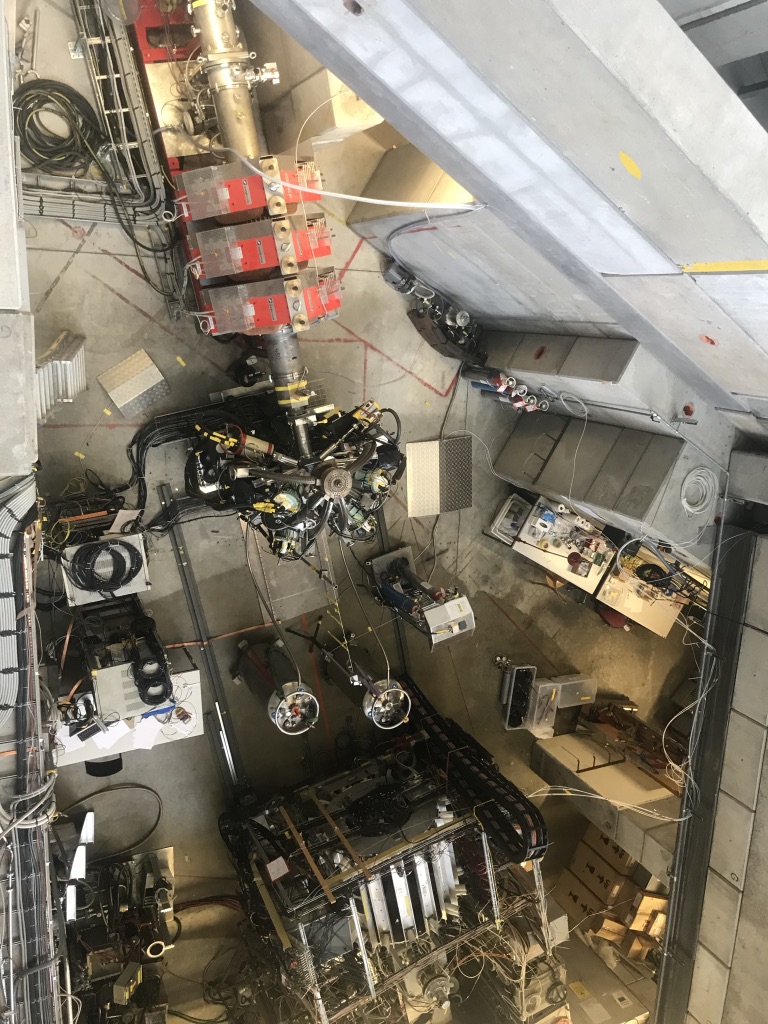 Beam momentum -> 15 – 40 MeV/C
Muon flux -> 2 x 103 – 6 x 104 s-1
Daniya Zinatulina , 25.04.2022                                                                                                                                                                                                                  16
Astrophysics with 100Mo  (H. Ejiri talk in detail)
Astro neutrino (including solar and supernovae neutrino study) observation provides evidences for neutrino matter oscillation, nuclear fusion reaction in sun and as tools for probing the supernovae (SN) explosion process

It was proposed to measure SN antineutrinos on 100Mo (MOON) [1, 2]

OMC in 100Mo will give experimental input for theoretical calculations of this process
≈100MeV
100Mo(νe, e+)100Nb    (SN)

 100Mo(m-, e+)100Nb    (OMC)
νm
e+
νe
m-
[1] H.Ejiri, J.Suhonen, K.Zuber. // 
Phys. Rep 797 (2019) 1 – 102

[2] H.Ejiri, J.Engel, N. Kudomi //
 PLB 530 (2002) 27-32
100Nb
100Mo
Daniya Zinatulina , 25.04.2022                                                                                                                                                                                                                  17
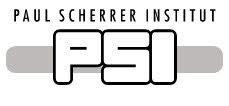 Proposed measurements in 2022
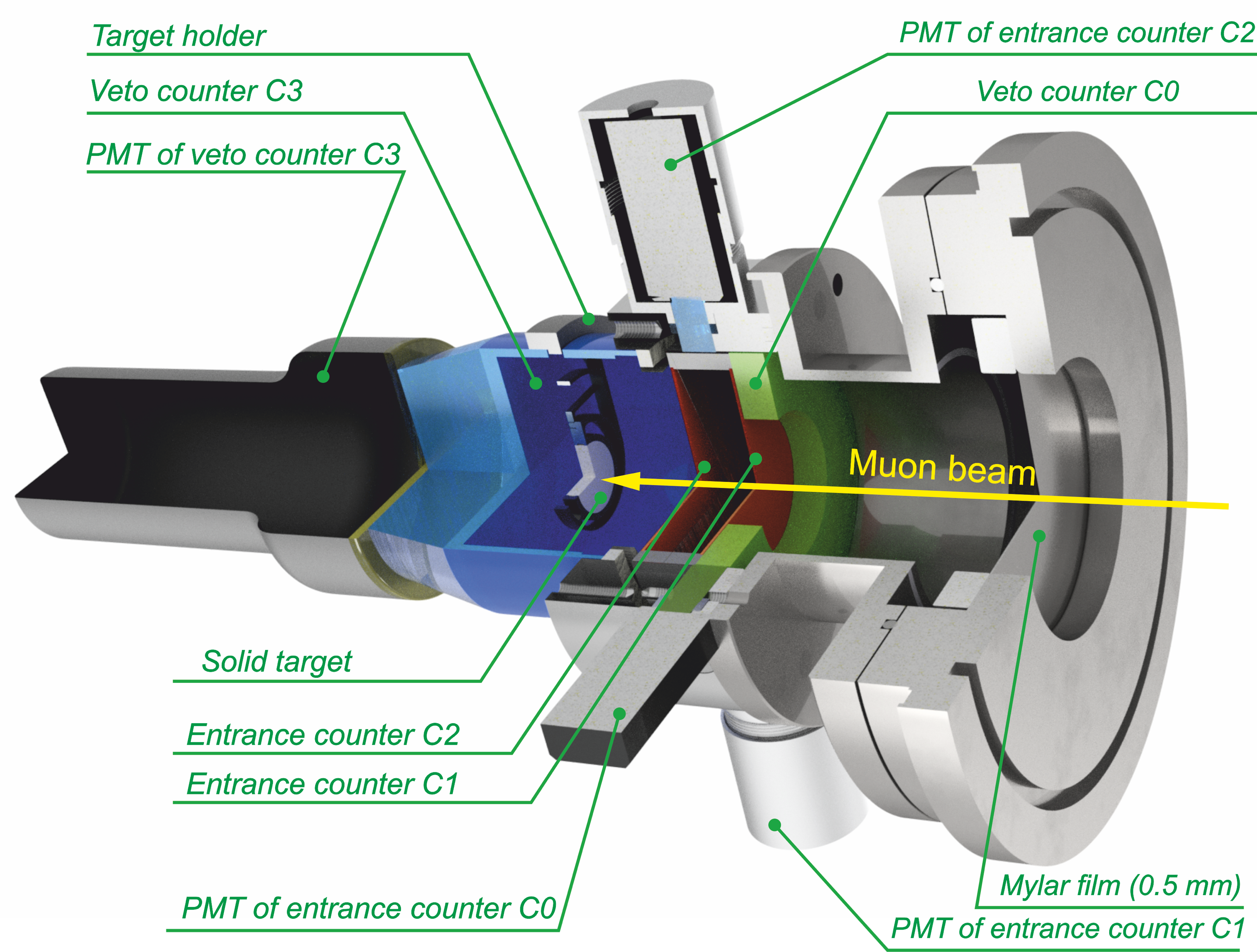 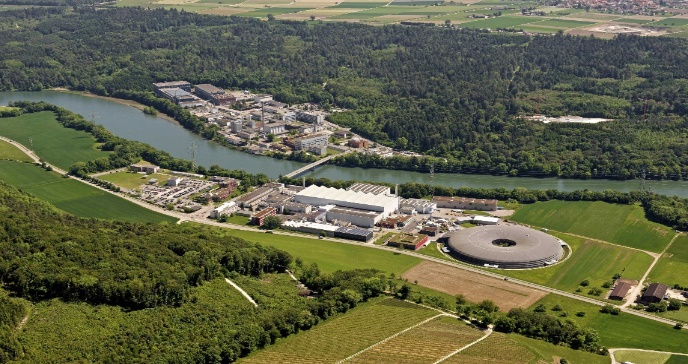 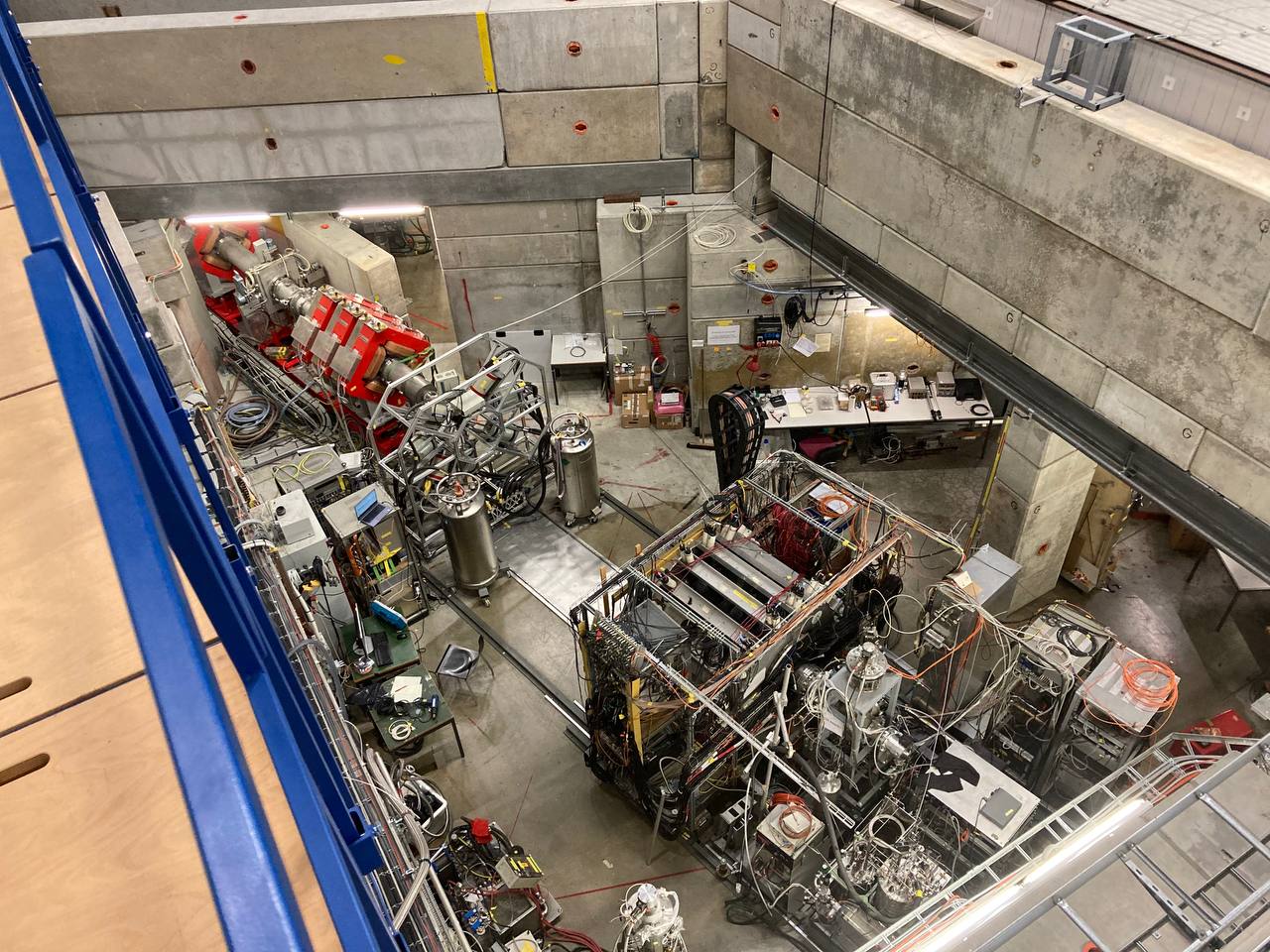 Daniya Zinatulina , 25.04.2022                                                                                                                                                                                                                  18
Rate estimations:
Daniya Zinatulina , 25.04.2022                                                                                                                                                                                                                  19
Beamtime request:
2022: 3 weeks beam time in πE1 ->
	1 week: setup and beam tuning,
		2 weeks: data taking with 100Mo target

 Isotopicaly enriched 100Mo is in production
Almost all parts of the setup and HPGe detectors are at PSI (we do not need to organize special logistic)
No new development of the equipment will be made (just some corrections with cup-counter)
Daniya Zinatulina , 25.04.2022                                                                                                                                                                                                                  20
Conclusions:
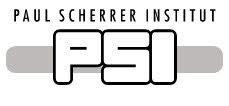 Five additional high-purity germanium (HPGe) detectors were provided by the PSI MIXE and muX groups – for which we are very grateful – we look forward to further communication with them;
Winner with Research Preparation Grants with Russia 2020 (Leading House for Swiss Science and Technology Cooperation with Russia and the CIS Region);
The measurements with 76Se and 136Ba targets in 2021 campaign successfully have been done, and we got very nice data with enough statistics for the analysis;
During the 2020-2021 years we have made significant progress on the offline analysis of the 2019 test campaign. This led to improvements to the offline Analyzer’s code that enabled us to get preliminary results of the 2021 measurements faster, as we estimated;
In frame of DFG-RFBR Grant with this project the parallel data acquisition system, called LLAMA, has been incorporated into the setup by the TUM group – during the experimental campaign there are was no any problems with using two DAQs;

The unique information obtained at OMC in 100Mo will provide an experimental contribution to the  theoretical calculations of the the supernovae (SN) explosion process;
The OMC measurements with 96Mo as it was requested in the Progress Report postponed to the next time (since this isotope will not be ready this year)
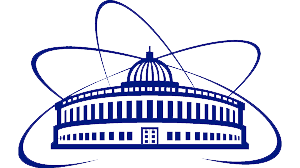 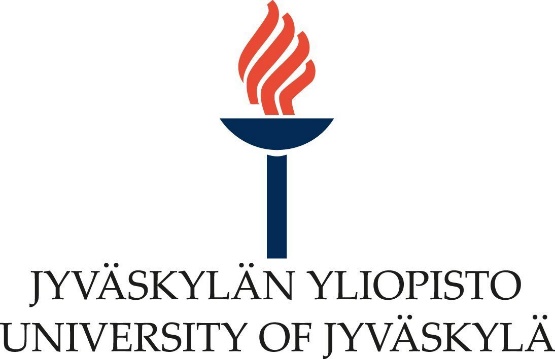 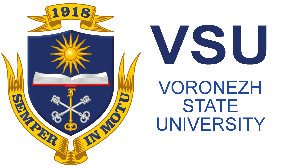 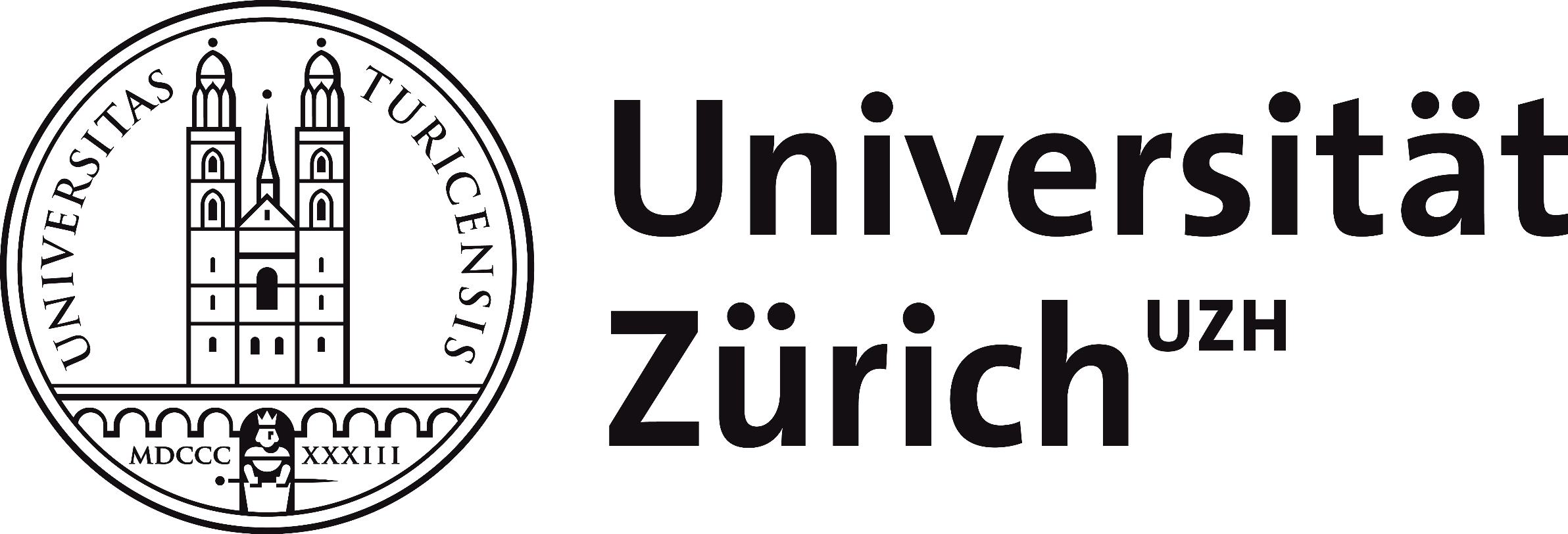 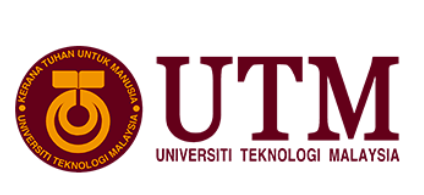 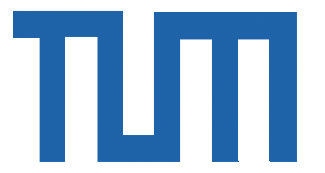 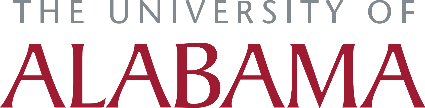 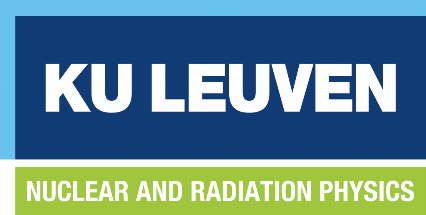 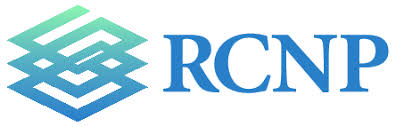 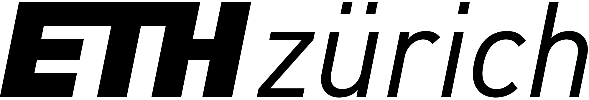 Daniya Zinatulina , 25.04.2022                                                                                                                                                                                                                  21
Beam Schedule 2022 (OMC: 22th September – 9th October )
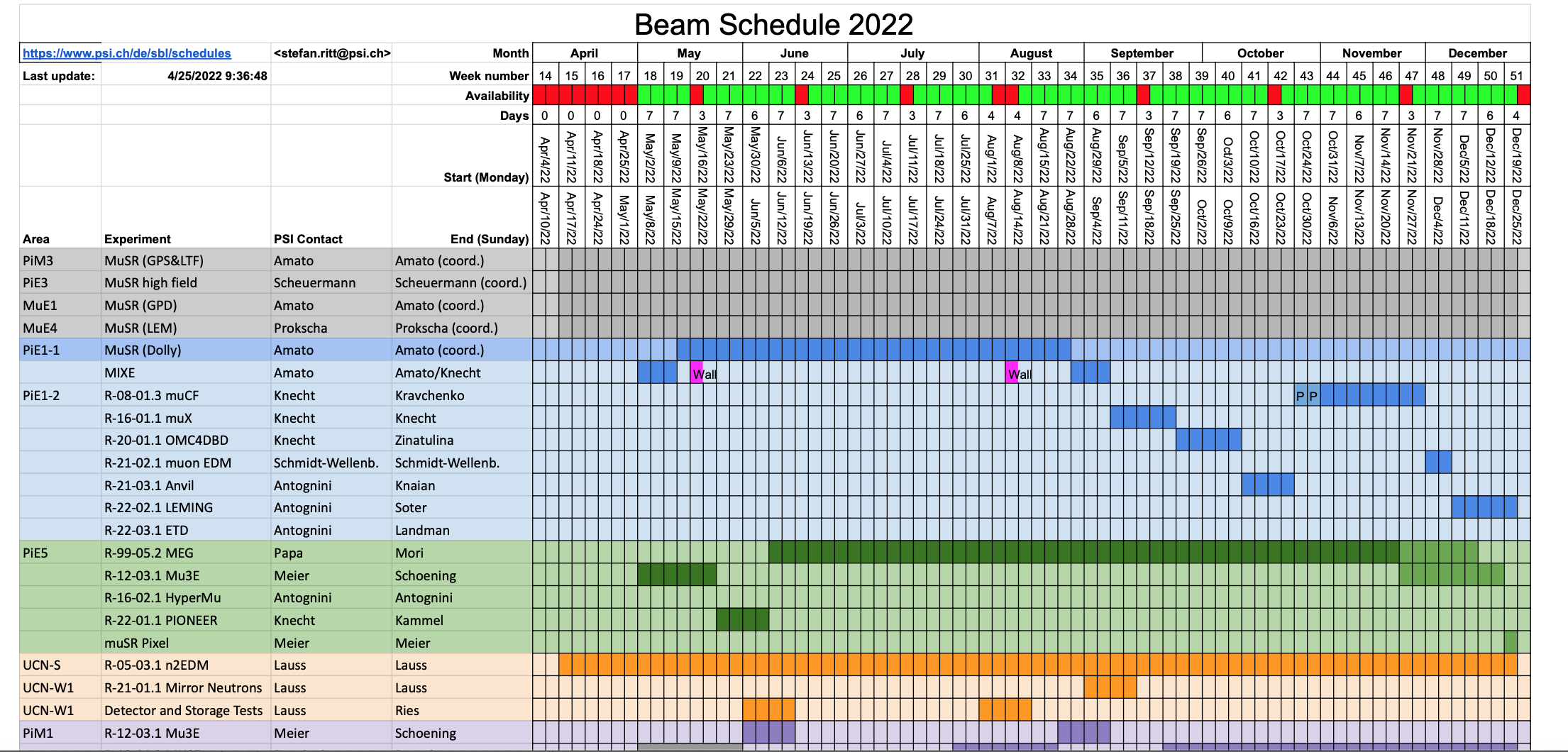 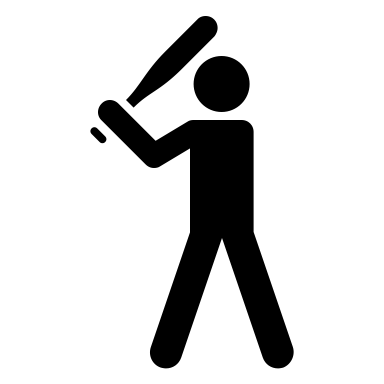 Daniya Zinatulina , 25.04.2022                                                                                                                                                                                                                  22
How do we perform the measurements (22th September – 9th October ):
I.Preparation before the beam time – we are not allowed to enter the zone
1.Equipment delivery
2.Unpackaging with checklist (to be made in advance)
3.Mechanical parts and crates preassembling (if possible)
4.Tests of C3counter and all trigger system
5.Check of the software performance and compatibility - > stay the same
II.Beam time – no beam









III.Beam time – beam is on                                                                    IV. End of beam time
	1.Beam tuning         				Continue the off-line measurements
	2.Target measurements
	3.Unbelievable night shifts
	4.Unforgettable on-line/off-line night shifts 
	5.Incredible on-line/off-line night shifts
	6.Deconstruction of the setup
LLAMA stuff and trigger 
counters for target!
Should be done before 
22th of September
Need less time 
for this
Shorter,
as soon as this 
time it will be 
1 target
Daniya Zinatulina , 25.04.2022                                                                                                                                                                                                                  23
Member's availability, shifts and useful links:
The preliminary presence list and measurements plan is here

 The preliminary agenda of the shifts

The status of the beam

DUO 

Guest House

Elog (electronic logbook)

Contact list

Corona requirements
Daniya Zinatulina , 25.04.2022                                                                                                                                                                                                                  24
Extra plans/ notes or duties (22th September – 9th October):
Need to think with TUM and PSI group when it is better to come, to be ready for short period, since the beam time this year is not so long

Also, the plan B should be discussed -> if JINR group can’t participate

List of the needful things (from JINR and TUM  PSI (Stella and Andreas))



Egor and Sergey  C3 counter light guide -> JINR or Workshop @TUM??

Neutron detector? 

Place for the frame and detectors into the ZONE before MIXE-muX measurements ????

Help with assembling of the detectors to the frame and night shifts
Daniya Zinatulina , 25.04.2022                                                                                                                                                                                                                  25